Makroekonomiczne aspekty znaczenia sektora farmaceutycznego dla polskiej gospodarki
Dr hab. Michał Przybyliński , prof. UŁ
Dr Agnieszka Pugacewicz
Sektor farmaceutyczny a budżet państwa
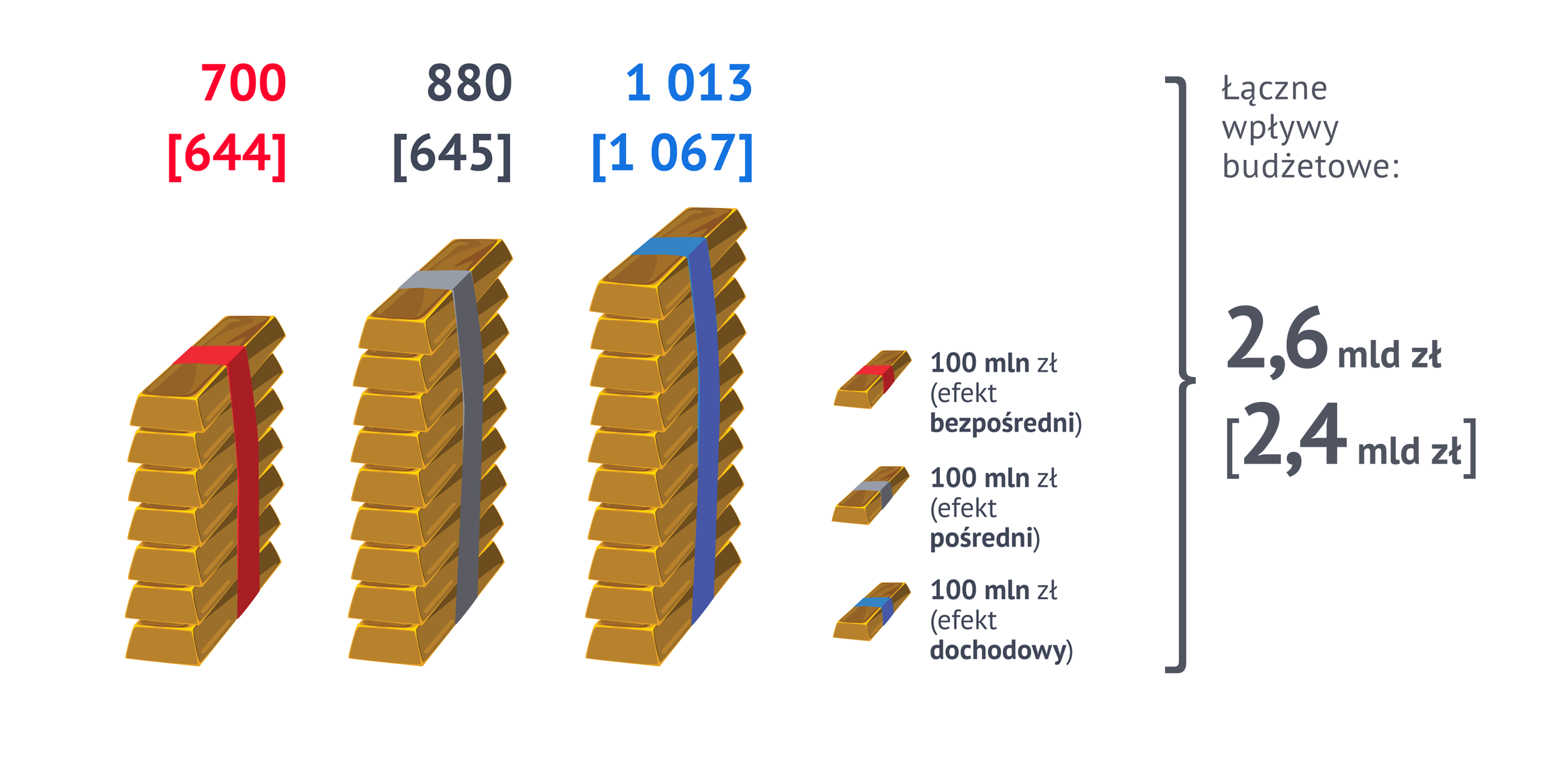 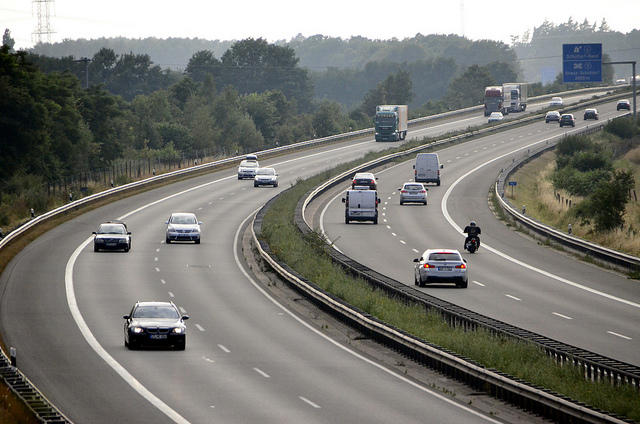 Źródło:  Obliczenia  na podstawie Bilansu przepływów międzygałęziowych 
GUS, 2010 r. W nawiasach podano wartości dla 2013 r.
2
Wpływ sektora farmaceutycznego na gospodarkę w 2013 r.
Źródło:  Obliczenia  na podstawie Bilansu przepływów międzygałęziowych GUS, uaktualnione dla 2013 r.
Tabela 2. Długookresowy wpływ obniżek cen w latach 2012-2014 na spadek liczby pracujących – symulacja przy założeniu braku znaczących obniżek w 2016 r. i latach późniejszych.
Źródło: Obliczenia własne na podstawie danych GUS.
Tabela 3. Długookresowy wpływ obniżek cen w latach 2012-2014 na spadek dochodów budżetu państwa - symulacja przy założeniu braku znaczących obniżek w 2016 r. i latach późniejszych (mln zł)
Źródło: Obliczenia własne na podstawie danych GUS.
4
Strata krajowych producentów leków – kontynuacja trendu liniowego z lat 2012-2014 (mln zł)
W przypadku alternatywnym, polegającym na kontynuacji obniżki cen w skali prowadzącej do pogłębiania się strat w tempie z lat 2012-2014, długookresowe projekcje wyraźnie wskazują na stosunkowo szybkie załamanie się sektora farmaceutycznego w Polsce. Rosnąc w dotychczasowym tempie, straty w 2030 roku wyniosłyby 1,65 mld zł Znaczące obniżki następują począwszy od 2016 r., a dalej w 2019, 20122 r. itd., , zgodnie z procedurą składania wniosków refundacyjnych co trzy lata. W wyniku tych obniżek straty firm narastałyby corocznie zgodnie z mechanizmem ujawnionym w latach 2012-14.
Źródło: Obliczenia własne na podstawie danych GUS.
Nakłady inwestycyjne, wariant narastającej straty, zgodnie z trendem z lat 2012-2014
Przy tych założeniach nakłady inwestycyjne szybko spadłyby do zera. W długim okresie ograniczenie inwestycji powoduje spadek konkurencyjności i produkcji. Prowadzi to do (4) zmniejszenia eksportu i pogorszenia się pozycji na rynku krajowym wobec importerów.
Źródło: Obliczenia własne na podstawie danych GUS.
5
Dr hab. Michał Przybyliński, prof. UŁ
micprz@uni.lodz.pl
Tel. 600 897 260
Dr Agnieszka Pugacewicz
agnieszka.pugacewicz@uw.edu.pl
Tel. 504 019 817
DELab UW – Digital Economy Lab 
Uniwersytet Warszawski

ul. Dobra 56/66, 00-312 Warszawatel. 22 552 70 01delab@uw.edu.pl
www.delab.uw.edu.pl